Народная игрушка
Кукла «Пеленашка»
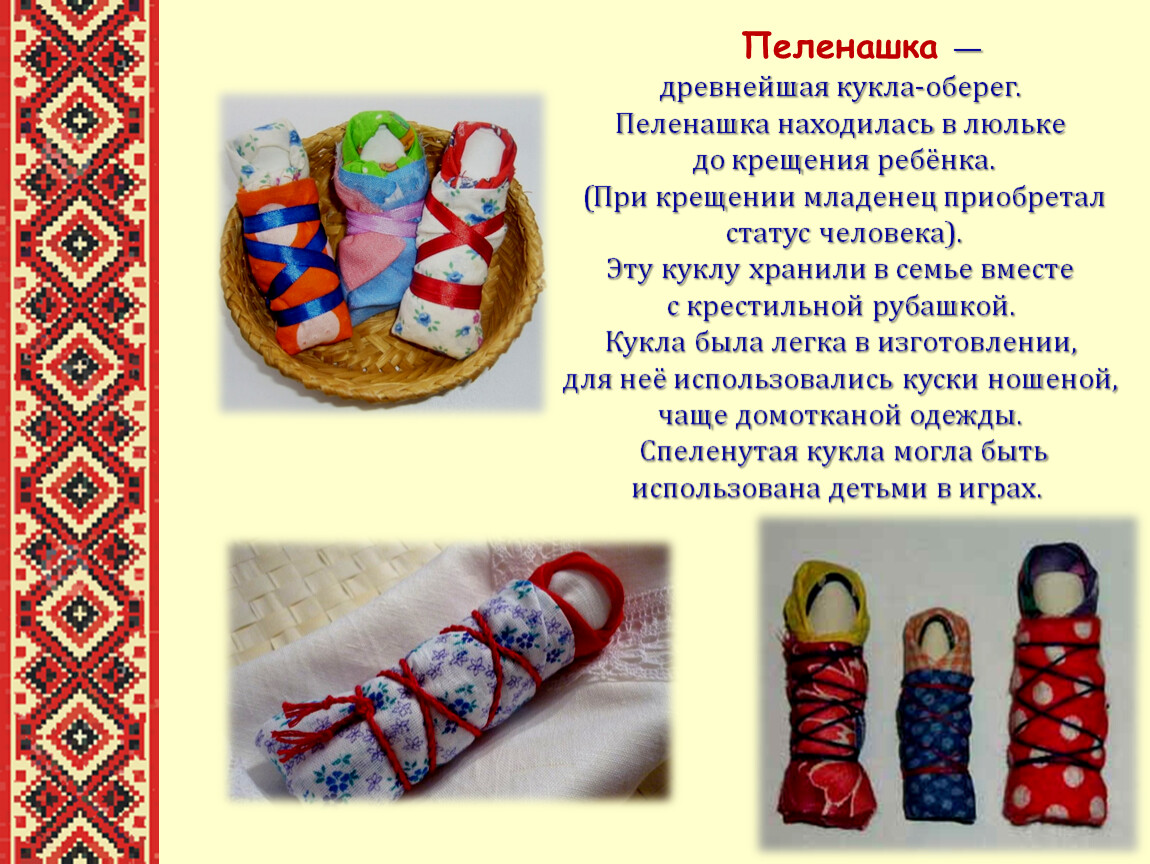 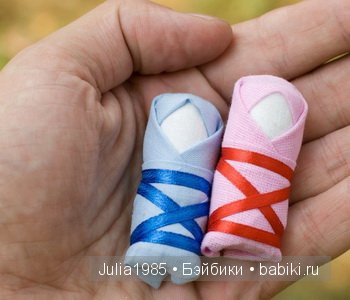 Пеленашка



Что видел малыш, открывая глазки в колыбельке? Куколку, которую сотворили любящие материнские руки. А значит, ее любовь оберегала ребенка с момента его рождения. Она отгоняла от него злых духов, в которых верили наши предки, помогала ребенку заснуть.
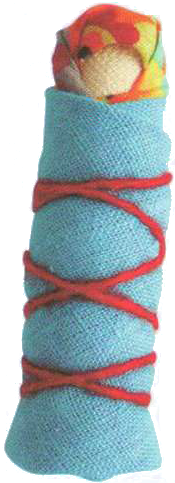 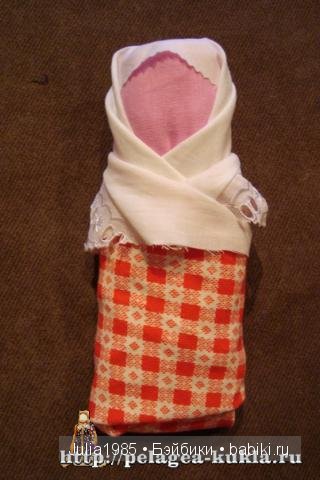 Схема изготовления пеленашки